Вказівники. Використання динамічної пам’яті.Практична робота № 21  «Побудова алгоритмів з використанням покажчиків»
10 –В клас
18.05.2013
Види  пам‘яті
динамічна
Звичайна(статична)
Використовується тоді, коли невідомо скільки змінних буде потрібно або  заздалегідь  знають, що даних  буде
багато
Може розмістити
обмежену
кількість даних,змінних (VAR)
Вивільняється лише після виконання програми
Var  a,b,c:integer;d,k;real;
Si:char;
Var   a,b,c:^ integer;
Або
Type 
VkazNaCili=^integer;var   a,b,c:VkazNaCili;
Поняття про динамічну пам’ять
Принцип динамічної організації  пам’яті  полягає в тому,
         що змінні займають пам'ять за необхідністю,      
         опрацьовуються
         і  в  потрібний   момент   вивільняють пам'ять.
Такі змінні називаються динамічними.
Для роботи з динамічними змінними використовують тип даних – вказівник.
УВАГА!!!
Var   a,b,c:^ integer;
Або
Type 
VkazNaCili=^integer;var   a,b,c:VkazNaCili;
Var  a,b,c:integer;d,k;real;
Si:char;
А  вказівник на динамічну змінну  - лише тип даного, а не його  розташування в пам’яті.
Ім’я статичної змінноїзадає адресу даного в оперативній пам’яті
Основні поняття
Тип даних вказівник описують за допомогою символу ^  у  розділі    type
type  назва типу = ^базовий тип;
Вказівники на динамічні змінні оголошують у розділі  var:
var список вказівників на змінні : назва типу;
Приклад1. Опис і оголошення вказівників на динамічні змінні:
type       vkazivka=^integer;       vkazivkamasiv=^array[1..100] of real;       vkazivkazapis=^Zapis;
var  c1,c2: vkazivka;       mas1,mas2:  vkazivkamasiv;        zap1,zap2: vkazivkazapis;
Вказівник  попереджає про можливість появи даних.
 Пам'ять для  даних, буде  надана на етапі  виконання програми  за допомогою   процедури  new:
new(c1) -   new( вказівник на змінну)  с1^
Розрізняють операції над  вказівником на  
                                    динамічну змінну 
та  операції над самою динамічною змінною.
З динамічною змінною можна виконувати операції, визначені для даних відповідного базового типу.
Над вказівниками визначені дві операції   пере адресації
1)   вказівник 1:=вказівник 2;       2) вказівник:=nil;    nil-  вільний
А також використовуються процедури, зокрема    
                                                                                   new  та   dispose
Після  опрацювання динамічної змінної  пам'ять можна  вивільнити за допомогою  процедури:                                              dispose(вказівник на динамічну змінну)
Завдання1. Операції над вказівником на динамічну змінну   та операції  над самою динамічною змінною.
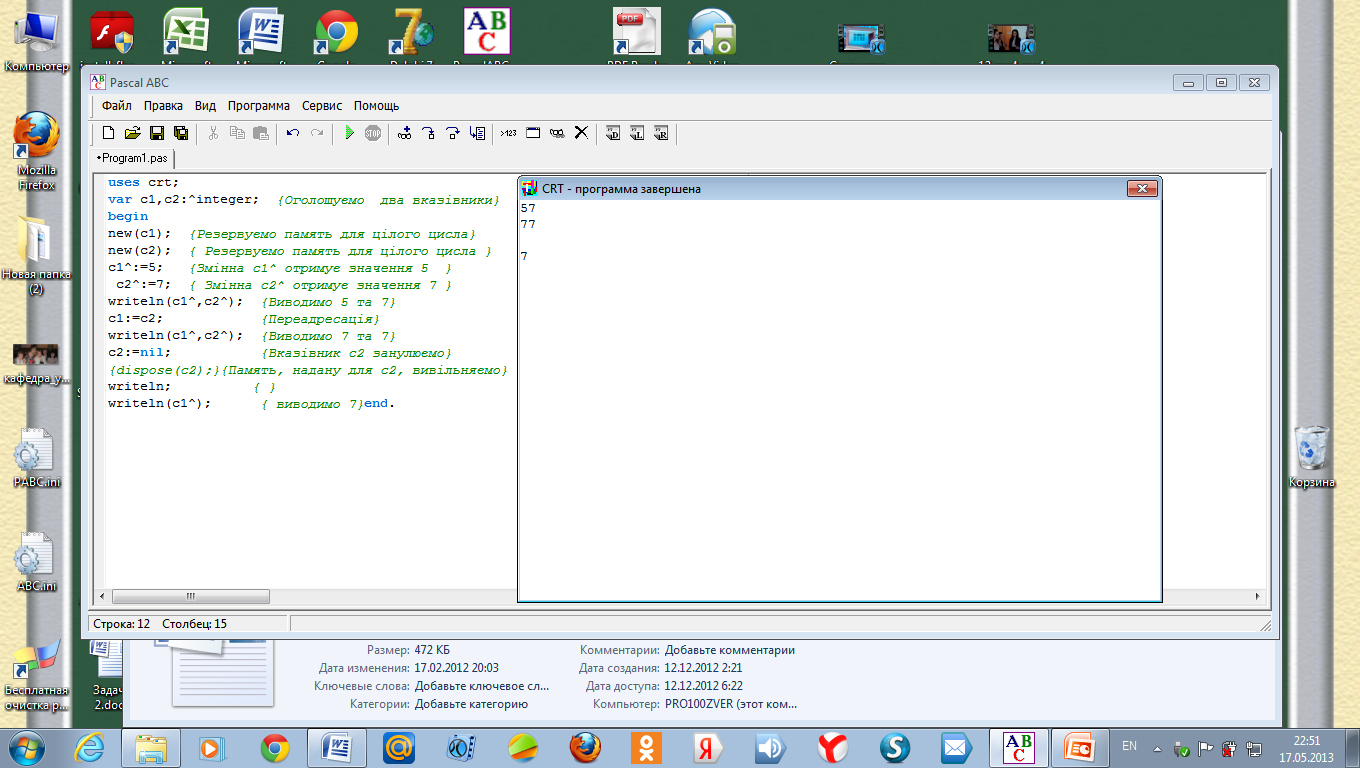 C1^


                    C2^


New(c1)  New(c2)
C1
C2
Var  c1,c2:^integer;
С1
С2
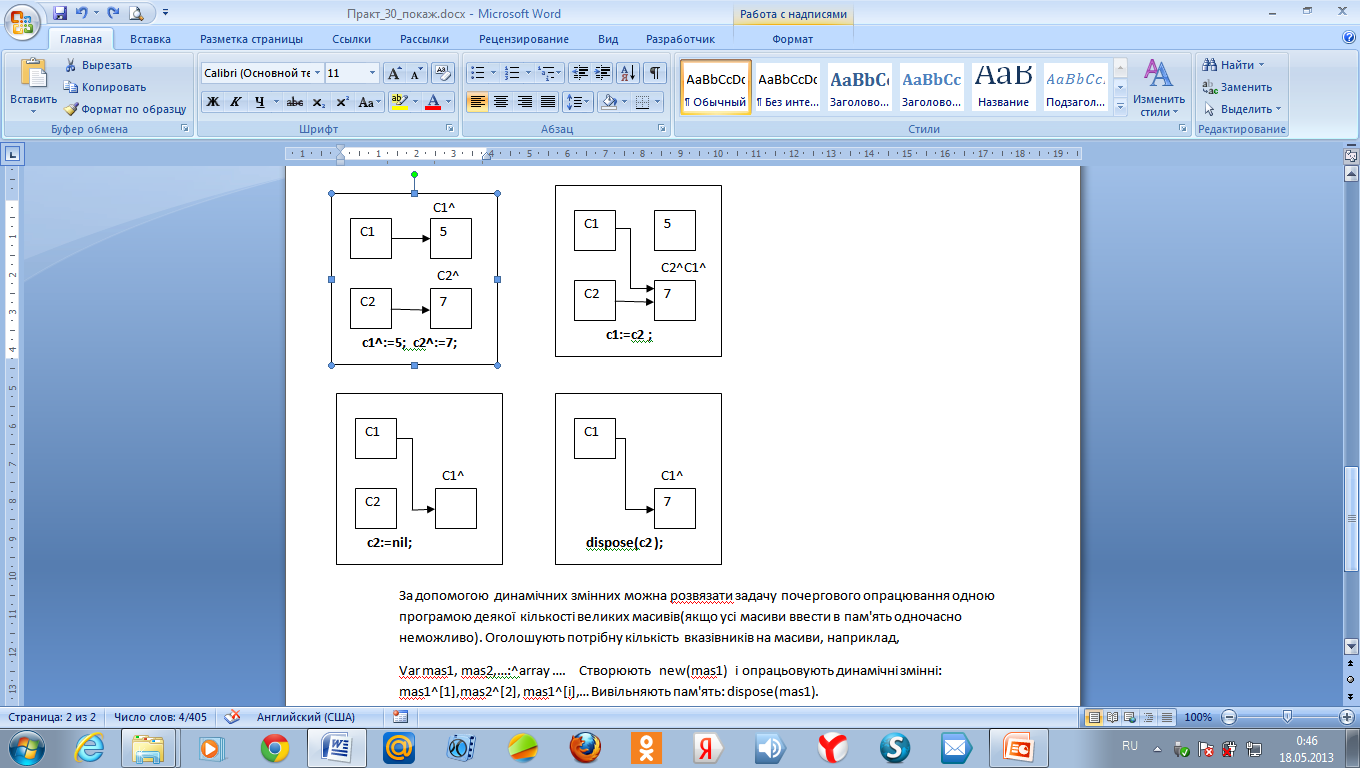